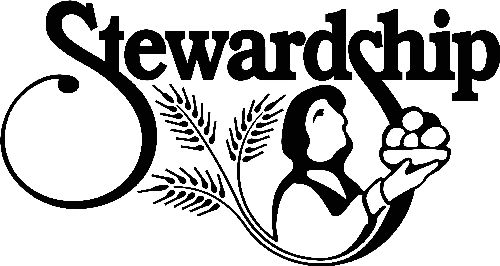 Creating a Narrative MISSION Budget for your Congregationemended by the New Jersey synod stewardship team with acknowledgement to the Episcopal diocese of Niagara
What is Narrative Mission Budgeting?
It is the missional story of the congregation.
One of the most important ways we can effect on-going stewardship education.
Narrative Budgeting is an essential element in educating the congregation about how money supports the ministry of the church.
Mission story…
Just as individuals have stories of God’s abundant care for them…

…a narrative mission budget is the mission story of your congregation’s ministry and how sharing by participants in the congregation changes and saves lives.
A new way of thinking
Line item budgets are accounting tools

Narrative budgets are educational and visioning tools

We need both but we must be intentional in how we use them
Line item budgets have limitations
Line Item Budgets DO NOT:

…show how money is being invested in ministry

…show how volunteer time and talent are impacting parish life

…inspire!
The Narrative Mission Budget
Clearly shows how money is being invested in the various components of congregational ministry

Helps to re-frame what the congregation is all about

Inspires and interprets how generosity makes a difference

Is a tool for growing generous hearts among participants in the congregation
The Narrative Mission Budget
Recognizes that parishioners are not inspired at the prospect of funding administrative costs, postage, heat, cleaning supplies, photocopying, etc.

Tells the story of ministry making a measurable impact on peoples lives.
The Narrative Mission Budget
So how does Narrative Budgeting work?

Each congregation has several key components to their ministry…
Your parish’s ministry might easily be segmented into  four to six components:
Pastor Care and Fellowship
Worship
Witness and Outreach
Learning and Faith Practice
Service and Social Ministry
Mission Support
Accompanying Jesus
Introducing Jesus
Following Jesus
Serving Jesus
Experience shows Four to Six Categories seems to be Optimum
You will have to make some decisions about what categories are right for your parish.

Some parishes like an Education category. You might include education in both a “Following Jesus” segment.

Or, you could put Education in the  “Introducing Jesus” categories if that makes more sense for your parish.
Notice what category is NOT included in a Narrative Budget
Do you see the ADMINISTRATION category on this list??

Do you see a specific STAFF category, or one related to BUILDING COSTS?

Do “FIXED” COSTS appear in one of these lines?
A small team can put together your parish’s Narrative Budget
The steps are as easy as determining: 
Staff Allocations
Program and materials
Buildings and Administration
Charting and Recording
STEP #1
Start by getting your  staff to track their time for a month.  They can also review their day planners for the previous month.

Allocate their time among the areas of ministry you have identified.

Calculate what percentage of staff costs are dedicated to each of the ministry areas.
step #2
Review your direct program costs for materials, and supplies as they apply to each of your ministry areas.

Don’t forget to include resources dedicated to Mission Support, World Hunger, Mission Partnerships, etc.
STEP #3
The only portion of the budget that you have not yet addressed are costs related to buildings and administration.
Conduct an audit of building use.  How many total hours is your building in use each week?
For what purpose is the building being used?  What percentage of your total  building and administration costs are charged against your ministry areas?
STEP #4
Create a pie chart that reflects the allocation of resources to each of the four to six critical areas of ministry that participants in your congregation are engaged.  

Create a second pie chart that captures volunteer hours dedicated to these same purposes.
Adding Time and Talent
Remember to make charts that illustrate volunteer hours against the categories of ministry
Participants in the congregation will get a sense of how vital and vibrant the local parish is when looked at in the context of volunteer time
Many congregations also track time dedicated to community affairs and events (school board service, Volunteer EMT’s, Sports coaches, library volunteers, etc.)
In an average size parish
When you include all ministries, it would not  be uncommon to document 6,000 volunteer hours per year are adding capacity to congregational ministry.

That’s a significant impact on any local community!!
Don’t get caught in a trap
Many parishes implementing Narrative Budgeting for the first time miss a big point 

– they get too caught up on delivering accuracy and don’t give themselves permission to treat the Narrative Budget as a Mission Defining document.
Tell the story of individual slices of the parish ministry pie
There is a narrative for Accompanying Jesus, a narrative for Introducing Jesus, a narrative for Serving Jesus, etc.

Direct the story from the macro story to the micro story
Make your Mission Narrative as specific as you can, and tell the ministry sacred stories
Give a specific example or story of the impact of your ministry on an individual or group.
tell the stories of the real people touched by our ministry
Tell a few stories for each category of ministry
Participants in the congregation begin to get a better sense of the impact the ministry of the congregation is having on peoples’ lives.

Participants become inspired and take a much greater ownership of the many ministries of the parish
There are many ways we can use to get the story out
Congregation Council reports
Newsletters and email
Bulletin inserts
Congregation websites and Face book pages
Fall Stewardship mailings
Narrative Mission Budgeting booklets
Personal contact
Include in intercessory prayers at worship and small groups
Use Sunday worship to tell the MISSION stories
Put a bulletin insert out each week for six weeks highlighting a different category of ministry
Pray for that ministry
Tell a specific story of a person being touched by that ministry
Narrative Budgeting is an Evolving Process
Each year you will get better at this process as you add stories and volunteer time and talent.
Remember are on a journey!
People will begin to think of sharing in support of congregational ministry in a new way
make the line item budget available
…tell the accountant types in the congregation that there are copies of the completed line item budget available in the parish office and have copies available at the congregation meeting. Do not compromise transparency.

As a faith-based organization be determined in your desire to talk about money and ministry in a new way.